Fellowship Church Sunday SchoolJan-Feb 2023Daniel’s Miracles & PropheciesToday – Daniel 12Angels in Spiritual Warfare(time of the end) Teaching Pastor Bill Heath
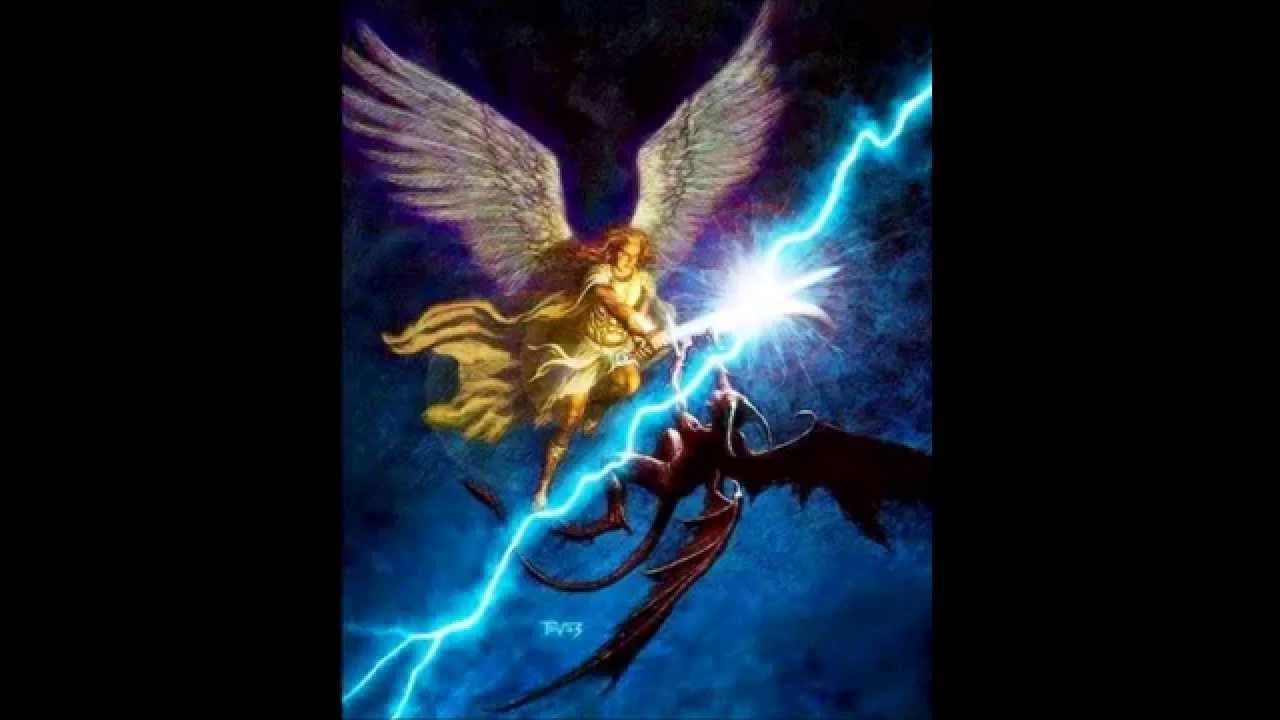 A Time and a Place (Daniel  12)
Time:  535 B.C.                                   1 day                                 
         3rd year of king Cyrus, 538-530 B.C.
         3 years after his vision in chapter 9
         Daniel is around 90 years old
            
Place:   At the Tigris River, near  Shushan
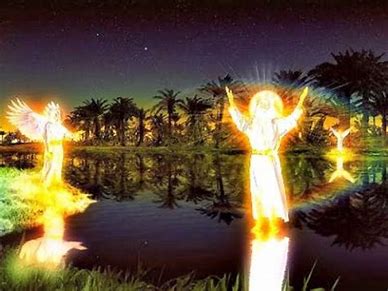 Guidelines for our  understanding today
Daniel 12 –  Angels in Spiritual Warfare (time of the end)
Old Testament  

12:1-3   Michael Stands Up  (11:35, 40)
              Time of trouble, your people delivered, 
               the book, everlasting life or everlasting contempt

12:4-10  Seal the Book until Time of the End
          4b  many run to and from – knowledge increased
        5-8   two angels, Man clothed in linen on water 
                  times, times, and a half (3.5 x 360 = 1260 days)   
            9  words closed and sealed up 
          10  many purified, made white, tried (Zech 13:8)
                 wicked not understand  - wise understand

12:11-13  1,290 days (+30) and 1,335 days (+45)
         11  abomination   1,290 days      time to judge
           12  blessed             1,335 days      time to prepare 
           13  OT and tribulation saints’ bodies resurrected

Next Sunday:  Daniel review and application
New Testament


The Old Testament is “written for our learning”

Romans 15:4 and ”written for our admonition” 

1 Cor 10:11, and “shadow-body“ Colossians 2:17. 


Matthew 24-25.  

24:15  When ye therefore shall see the abomination 

of  desolation, spoken of by Daniel the  prophet, 

stand in the holy place, (whoso readeth, let  him 

understand:)    //ye and him are future Israel//

24:21 For then shall be great tribulation, such as

was not since the beginning of the world to this 

time, no,  nor ever shall be. 

25:1 Then shall the kingdom of heaven be likened 

unto ten virgins, which took their lamps, and went 

forth to meet the bridegroom. 

25:46  And these shall go away into everlasting 

punishment: but the righteous into life eternal. 

Rev 5:1-5  who is worthy to open the book?  Rev 20.
3